Abitur 2025
Abitur 2025: Elternpflegschaft EF
Tagesordnung:
Stundenraster der EF
Jahresterminplanung EF
Information zur Kursbildung
Hausaufgaben
eigenverantwortliches Arbeiten (EVA)
Unterrichtsversäumnisse/Entschuldigungsverfahren
Unterrichtsinhalte in der EF
Vertiefungskurs Mathematik
Studien- und Berufsorientierung in der SII
Corona: Schutz- und Hygieneverordnung
Orientierungsfahrt Gerleve
Jahrgangsstufenfinanzen
Wahlen
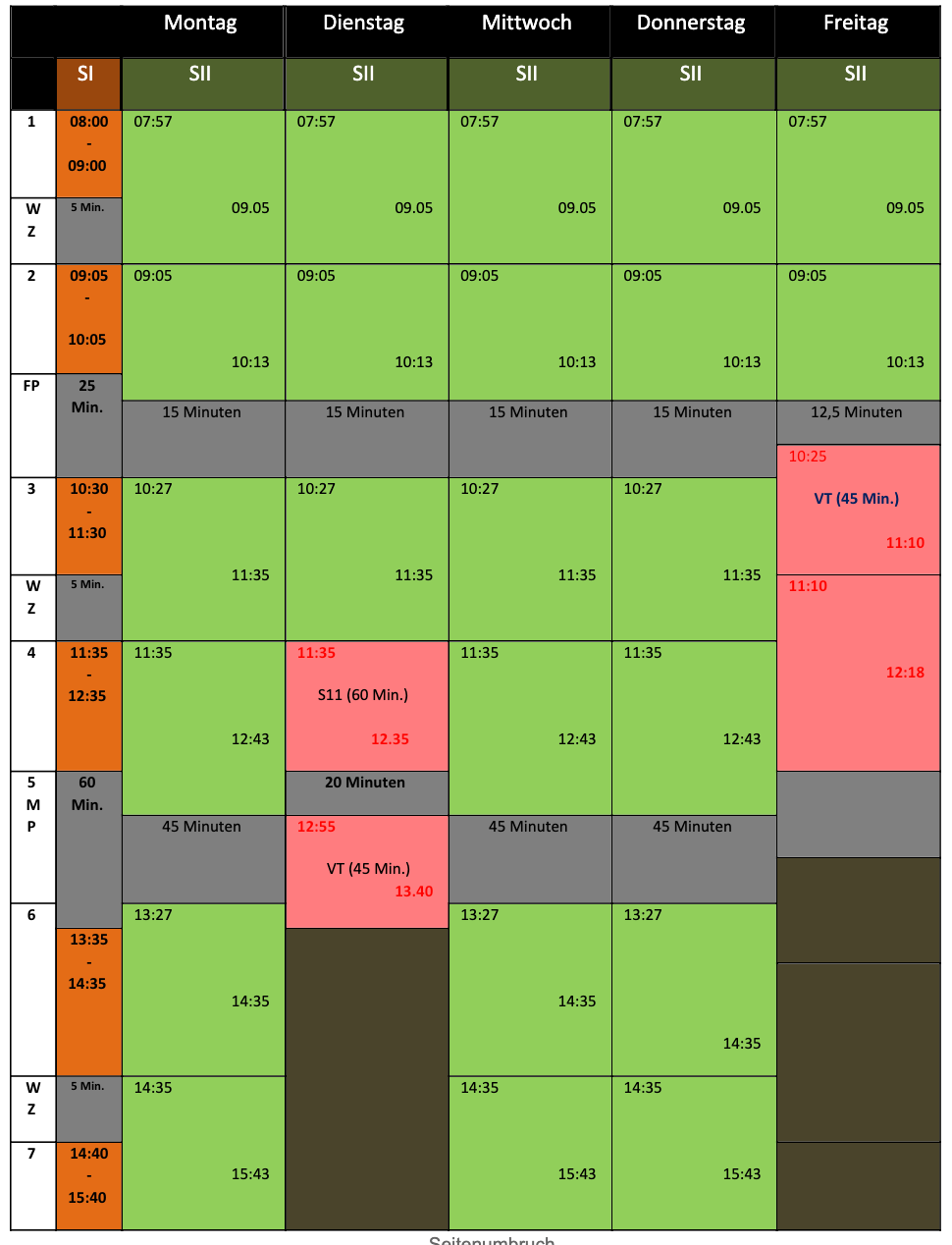 1. Stundenraster der EF
2. Jahresterminplanung EF
1. Quartal:
Umwahlmöglichkeit bis: 19.08.2022
26.-28.09.2022 Orientierungsfahrt
29.09. und 30.09.2022 BO
06.09.2022 Lernkompetenztraining 
je eine Klausur nur in Deutsch, Englisch, 2. Fremdsprache und Mathematik
28.10.2022 Pädagogische Konferenz EF
31.10.2022 Beratungstag
2. Quartal:
Je eine Klausur in Deutsch, Englisch, Mathematik und allen als Klausurfächer gewählten Fächern 
20.01.2023 Zeugnisse
2. Jahresterminplanung EF
3. Quartal:
28.03.2023: Lernkompetenztraining
20.03.2023: Informationsabend Wahlen für die Q1
danach: Durchführung der Wahlen für die Q1
24.03.2023: Pädagogische Konferenz EF
30.03.2023: Beratungstag
4. Quartal:
21.06.2021: Zeugnisse/Versetzungsentscheid
3. Studien- und Berufswahlorientierung
     in der SII
4. Information zur Kursbildung
D, M, E, Sp, Ge, M-Vertiefung im Klassenverband
weitere Fächer in Kursen
Unklarheiten zu Kurswahlen/Klausurfächern bis 19.08.22 mit BL klären! 
Webuntis
iPad/OneNote
5. Hausaufgaben
zur Vor- und Nachbereitung des Unterrichts

zur Vorbereitung auf Klausuren

gehen in die Bewertung der sonstigen Mitarbeit ein
6. Eigenverantwortliches Arbeiten (EVA)
Rechtliche Rahmenbedingungen 
§ 15 APO-GOSt: 
zur Mitarbeit im Unterricht gehören auch eigenständige Erarbeitungen in mündlicher und schriftlicher Form.
­EVA-Aufgaben
vertiefende Aneignung des Stoffes
Festigung und Verknüpfung der Arbeitsergebnisse
EVA-Ergebnisse werden mit in die Bewertung einbezogen.
Pädagogische Ziele
­SuS übernehmen zunehmend mehr persönliche Verantwortung für den Erfolg ihrer Ausbildung
­sie erfahren eine Förderung ihrer Bereitschaft zum selbstständigen Lernen
­ihre Lernzeit wird verbindlich gesichert
­das Unterrichtsgeschehen wird dadurch nachhaltig unterstützt.
6. EVA bei Abwesenheit von Lehrkräften
Lehrkräften stellen bei Abwesenheit EVA-Aufgaben bei WebUntis ein
Ergebnisse werden eingefordert und Richtigkeit der Ergebnisse gesichert
Die SuS, die eine Aufgabe nicht bearbeiten können, legen die Ursache dafür schriftlich dar.
EVA-Ergebnisse können als zu bewertende Teilleistung der sonstigen Mitarbeit herangezogen, in den weiteren Unterricht integriert und ihre Erledigung in mündlicher wie in schriftlicher Form überprüft werden.
6.  EVA: Organisation
Kursräume + Lernzentrum Oberstufe und Mediathek stehen den SuS  zur Verfügung

­in der Mediathek stehen ausleihbare Laptops mit Internetzugang zur Verfügung, die mit in die Oberstufenräume genommen werden können. 

Aufgabenstellung und Bearbeitungshinweise werden von der Lehrkraft im digitalen Klassenbuch (WebUntis) festgehalten
7. Unterrichtsversäumnisse
Termin vorher bekannt → Beurlaubung beantragen eine Woche vorher (Fahrprüfung NICHT am Klausurtag!)
Krankheit → Abmeldung: telefonisch [02923-972310] oder per Email [abwesenheit@lippetalschule.de]	→ bei Rückkehr unverzüglich beim BL melden 
Krankheit mehr als 3 Tage → Formular beim BL abzeichnen lassen
Krankheit bei Klausur → morgens im Sekretariat anrufen (NICHT per Email) und unverzüglich nach Rückkehr Entschuldigung beim BL einreichen sowie Formular abzeichnen lassen
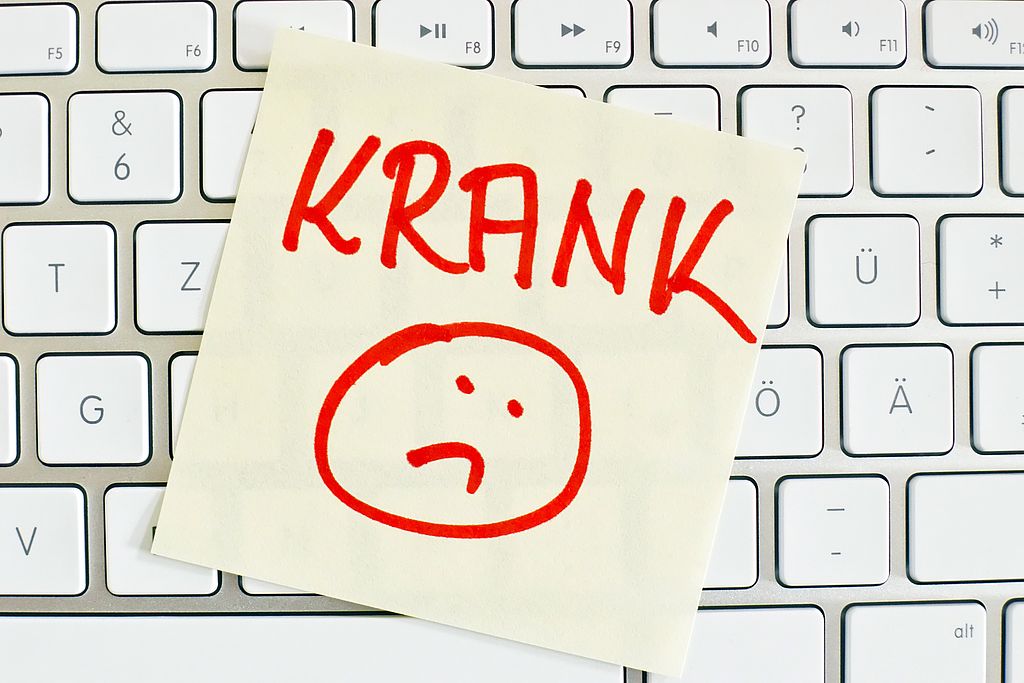 Entschuldigungsheft
Entschuldigungsheft
8. Unterrichtsinhalte in der EF
9. Vertiefungskurs Mathematik
Der Vertiefungskurs Mathematik ist:
im 1. Halbjahr der EF verpflichtend,

dient der Wiederholung und Aufarbeitung aller Inhalte, die Voraussetzung sind, in der Oberstufe erfolgreich zu arbeiten,

findet bei den entsprechenden Fachlehrern statt.
10. Coronaschutz und Hygienevorgaben
Tragen einer Maske empfohlen
freiwillige Testung am ersten Schultag in der Schule
danach: symptomatische Testung zu Hause (Tests werden vom Land zur Verfügung gestellt), jeweils 3 Tests wurden am 10.08 jeder/m SuS ausgeteilt
Symptome? 
zu Hause noch nicht getestet? – Test in der Schule
zu Hause getestet? – Nachweis durch Erziehungsberechtigte
Symptome werden schlimmer? – erneuter Test in der Schule möglich
Elternbrief hierzu auf der Homepage
11. Orientierungsfahrt
Orientierungsfahrt zur Jugendbildungsstätte St. Benedikt in der Nähe von Coesfeld
Neuorientierung in neuer Phase der Schulzeit
Ziel: Schaffen von Gemeinschaftsgefühl und Stärkung der Solidarität innerhalb der Stufe
Termin: 26.09.2022 – 28.09.2022
Teilnahmepflicht (!)
Kosten: 140 € 
Elternbrief und Geld unterschrieben an Beratungslehrerinnen zurück: bis 29.08.2022
12. Jahrgangsstufenfinanzen
13. Wahlen
Vorschläge für Vertreter in den Fachkonferenzen

2.   Wahl der Elternvertreter der Klassen
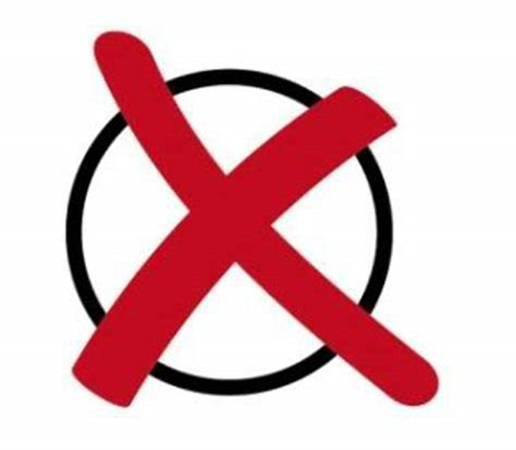 Vielen Dank für Ihre Aufmerksamkeit!!!